Why Should We Care About Plants?
Why Should We Care About Plants?
Food source
Provide oxygen
Foundation of the food chain
Water (plants help regulate the water cycle and purify water bodies)
Why Should We Care About Plants?
Habitat
Medicine
Resources (clothes, homes, etc.)
Provide enjoyment and beauty
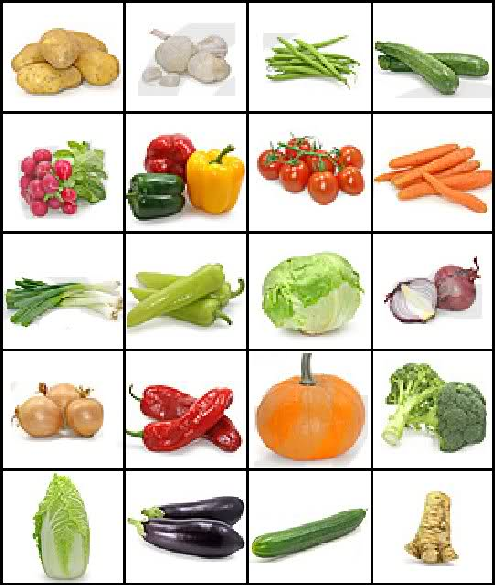 Vegetables
https://www.youtube.com/watch?v=bGYs4KS_djg
Plants are cool!
http://www.youtube.com/watch?v=mooMo5k2w50
Plants can also be deadly!
http://www.youtube.com/watch?v=RmzbQsIdaFw
Brainstorm:
How do we characterize plants?
In other words, what are their distinguishing features?
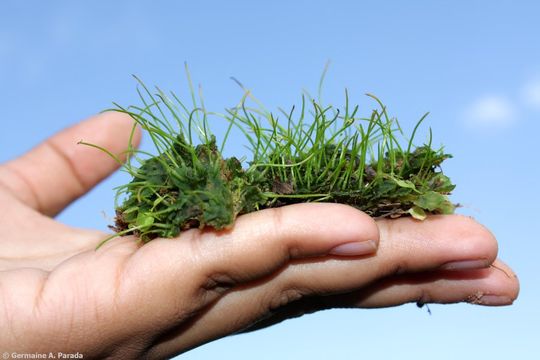 WHAT CHARACTERISTICS COME TO MIND WHEN YOU THINK OF PLANTS?
TWO distinct characteristics of most flowering plants, ferns, conifers are:
GREEN COLOUR (Due to CHLOROPHYLL for Photosynthesis)
Can not move from place to place (ROOTS anchor them in place)
WHAT CHARACTERISTICS COME TO MIND WHEN YOU THINK OF PLANTS?
These TWO characteristics have a great influence on the overall structure and functions of the plant.
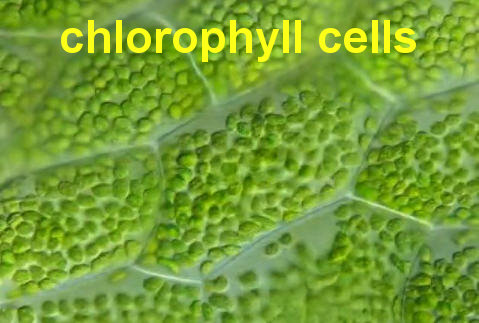 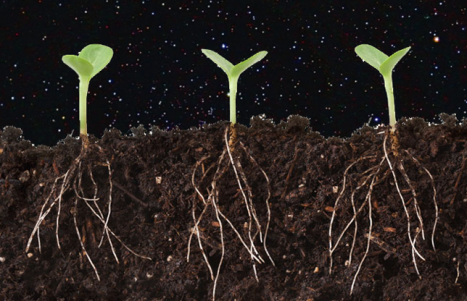 Two Main Body SystemsRoots and Shoots!
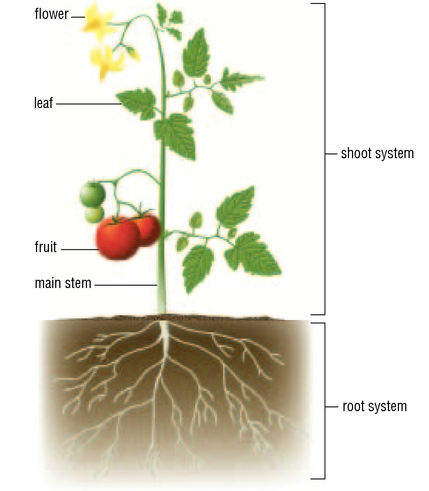 Shoot system 
Consists of the stem, 
leaves, and flowers 


Root system
 Made up of separate roots
HIERARCHY OF PLANT BODY
SHOOT SYSTEM 
system in flowering plant that is specialized to 
conduct food and water 
photosynthesize
reproduce sexually 
 consists of leaf, flower, and the stem
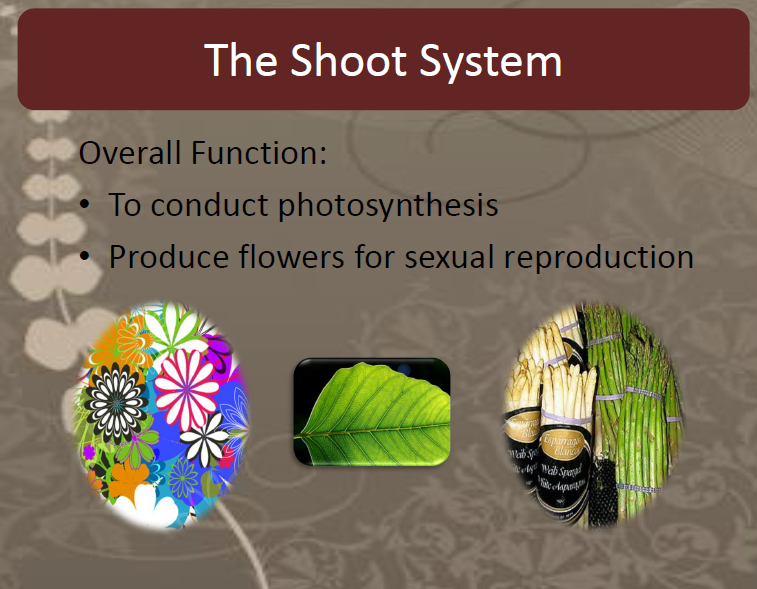 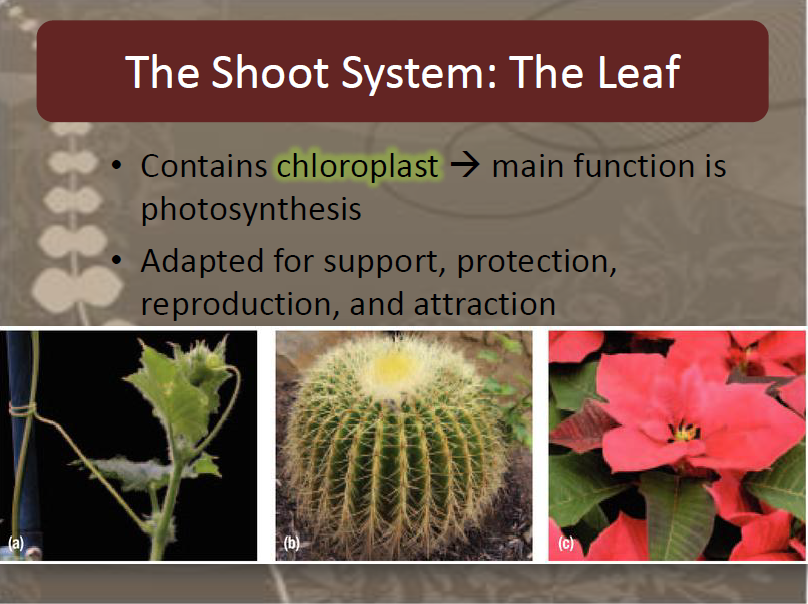 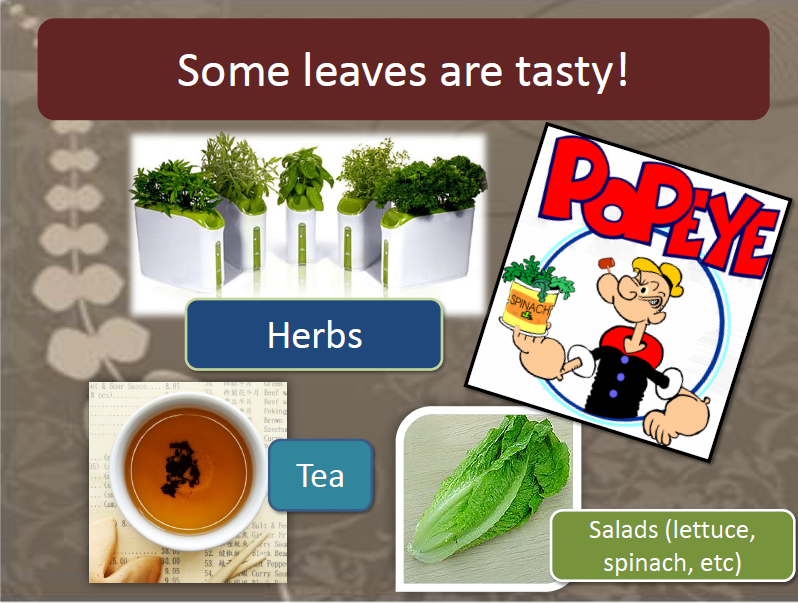 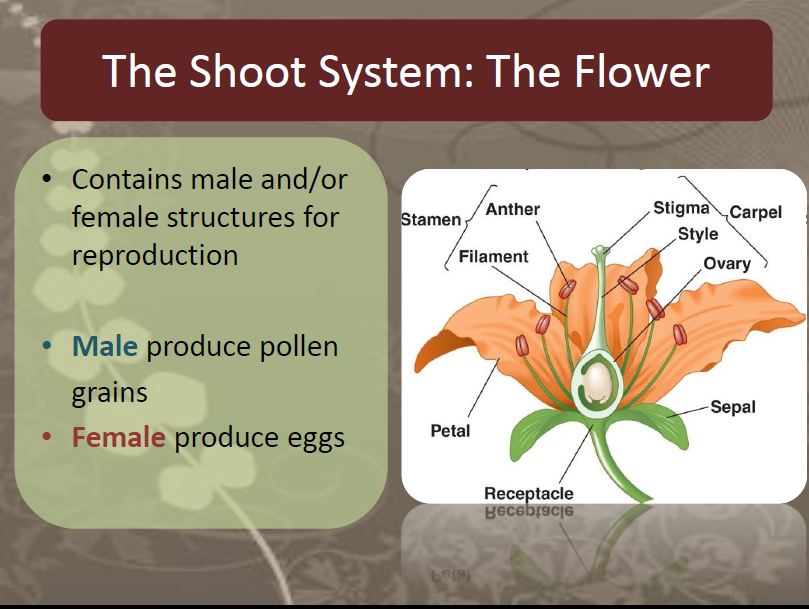 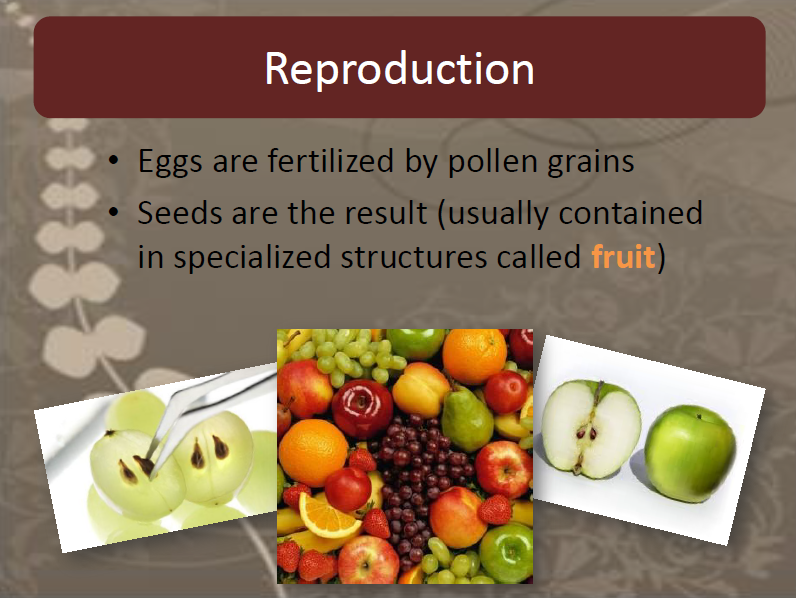 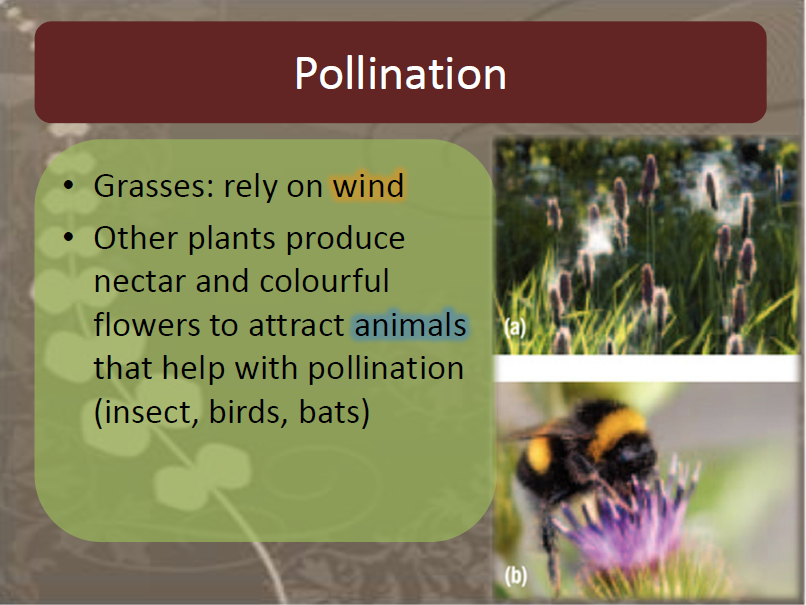 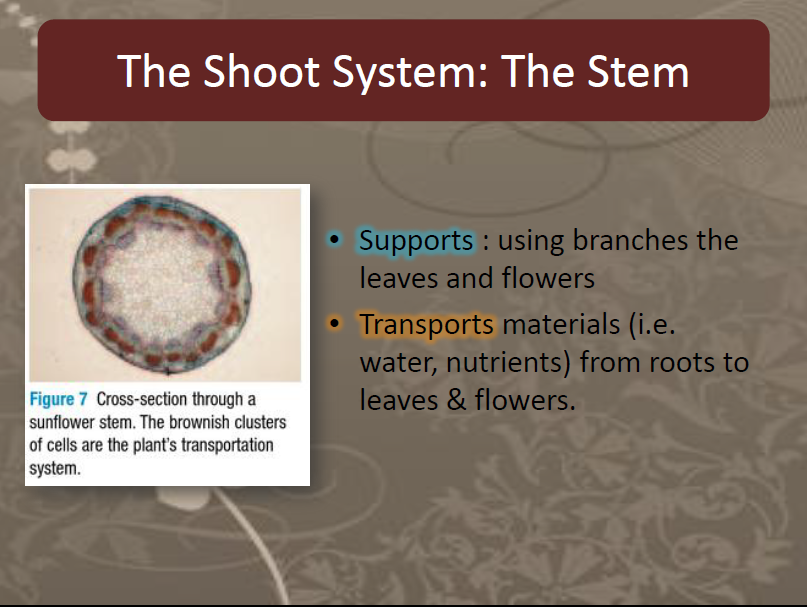 HIERARCHY OF PLANT BODY
ROOT SYSTEM
anchors the plant
absorbs water and minerals through tiny root hairs
conducts water and nutrients
stores food and nutrients
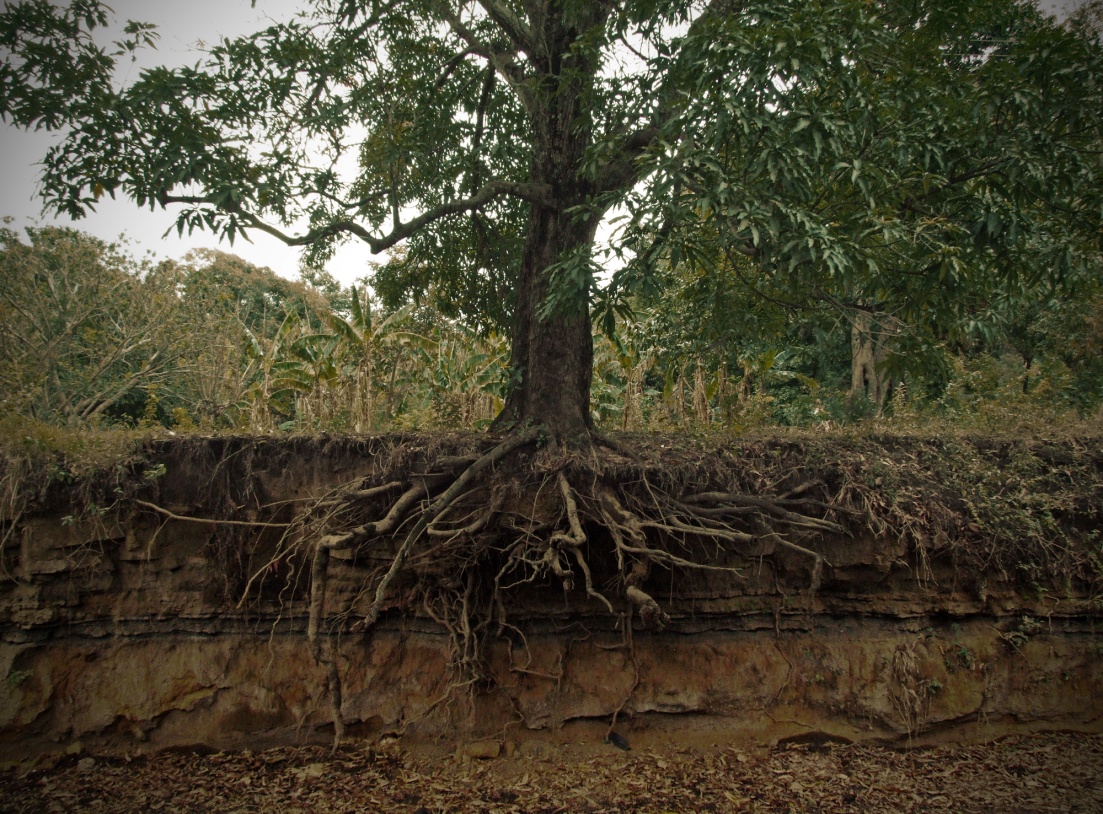 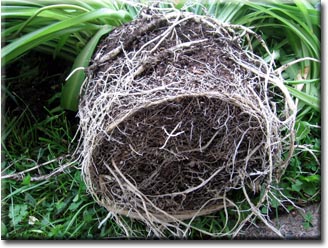 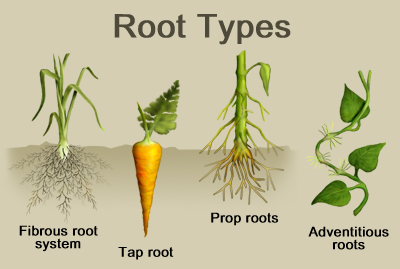 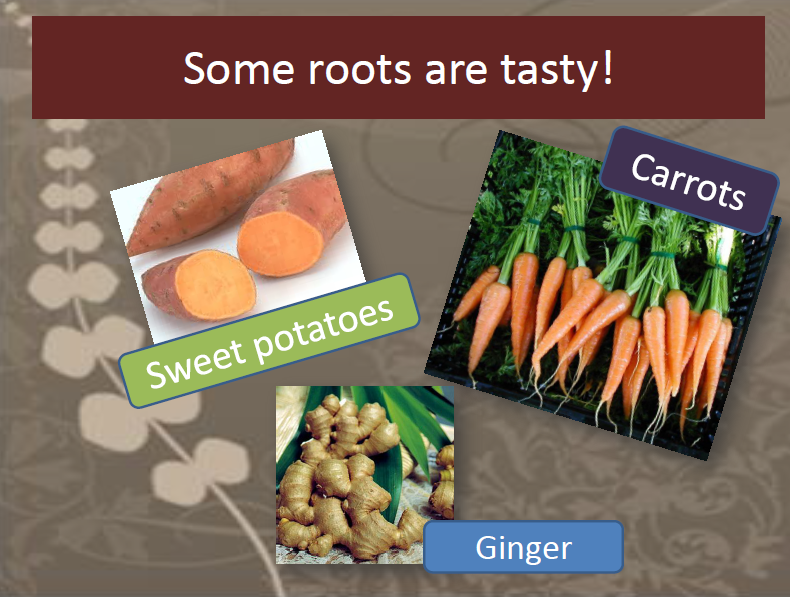 HIERARCHY OF PLANT BODY
Roots, leafs, flower, and stems are considered the ORGANS of the plant or more simply PLANT PARTS made of SPECIALIZED CELLS.

PLANT TISSUES are considered as separate systems.
Important Functions of Plants:
Plants need to exchange gases with their surroundings
Plants require an internal transportation system to move water and nutrients around within their bodies
Plants need to have a way to reproduce
The Leaf & Photosynthesis
Because plants make their own food, they DON’T need:
to move in search of food or have complex systems like us (digestive, nervous, etc)
Plants DO need:
To exchange gases with their surroundings
An internal transport system for water and nutrients
A reproductive system
The Leaf
Photosynthesis
The Leaf is the main photosynthetic structure of plant 				
– organelle called CHLOROPLAST (only in Plant Cells) actually performs photosynthesis 	

Photosynthesis is:
				              chlorophyll
light energy + carbon dioxide + water                                   glucose + oxygen
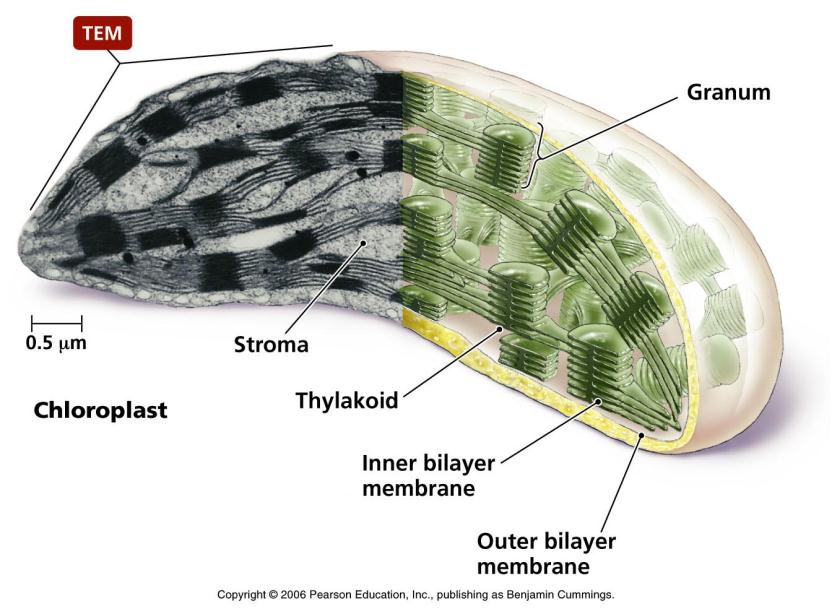 Leaves can be adapted for support, protection, reproduction and attraction
Leaves can be adapted for support, protection, reproduction and attraction
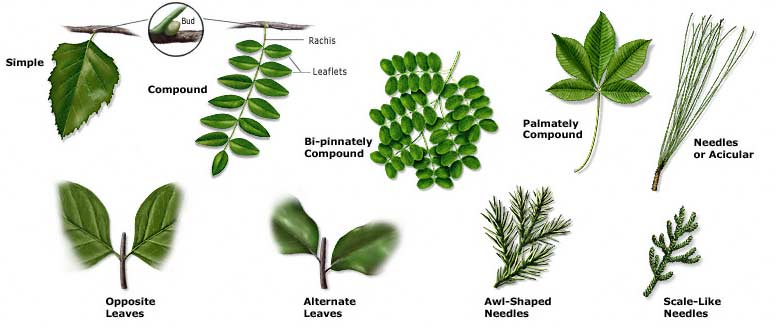 CLOSER LOOK AT THE LEAF
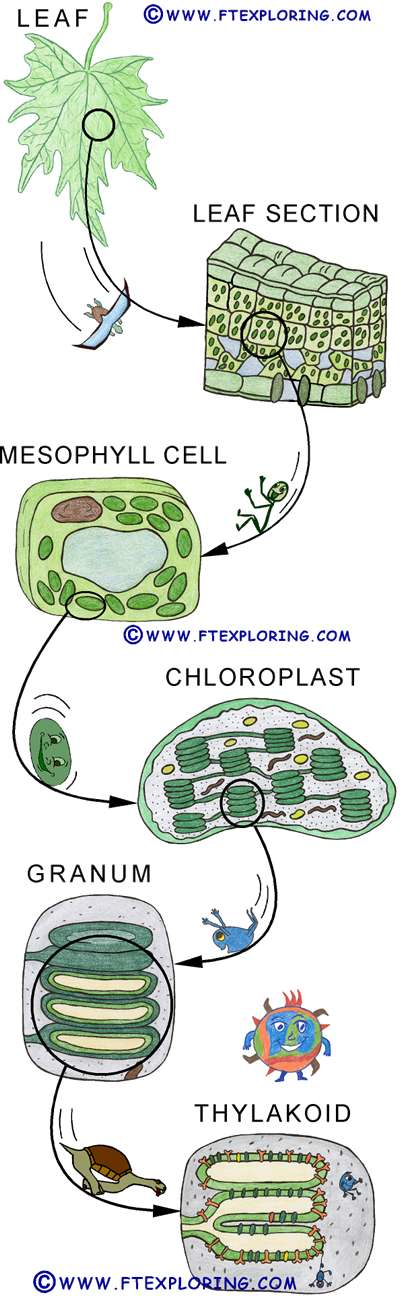 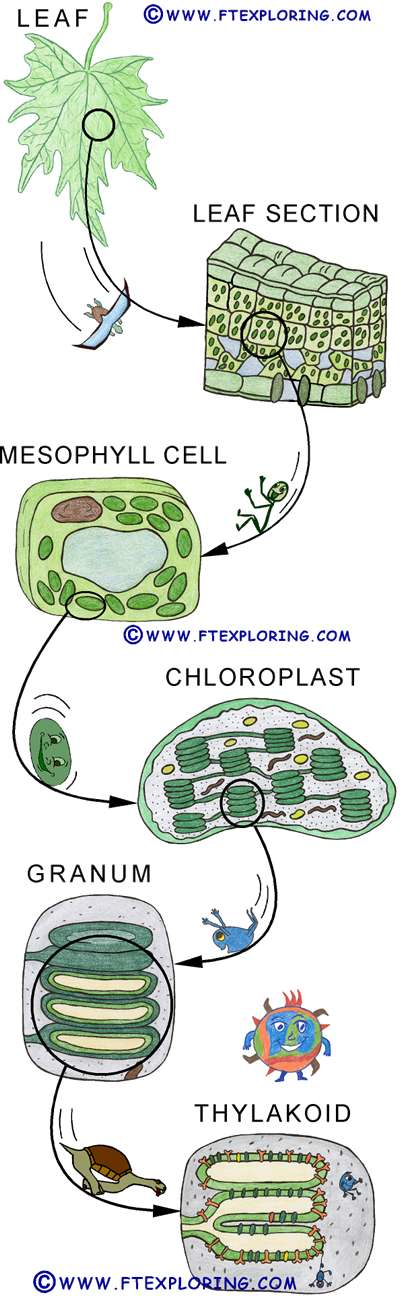 Flower
– specialized structures developed for sexual reproduction 			
	 – MALE reproductive structure
		- produce pollen grains
	 – FEMALE reproductive structure
		- produce eggs 
- contains structures, or sometimes both
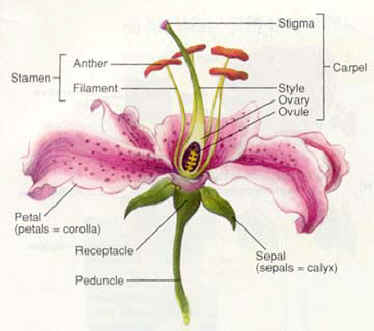 Pollination
– POLLINATION is the act of the eggs being fertilized by pollen 

 after POLLINATION, female flower parts form seeds that in most flowering plants are contained in specialized structures called FRUIT 							
– POLLINATION occurs due to the help of wind or animals like birds, bats, insects
Pollination
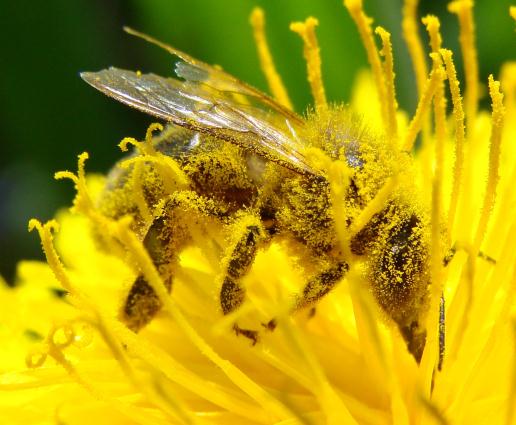 The Beauty of Pollination
Orchid imitating a female bee
http://www.youtube.com/watch?v=-h8I3cqpgnA
Stems
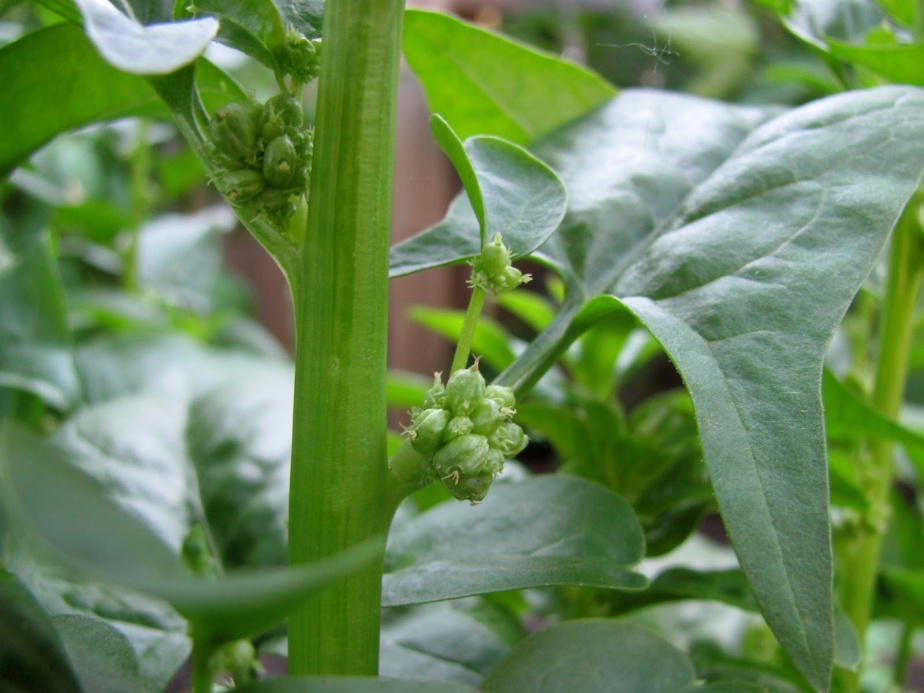 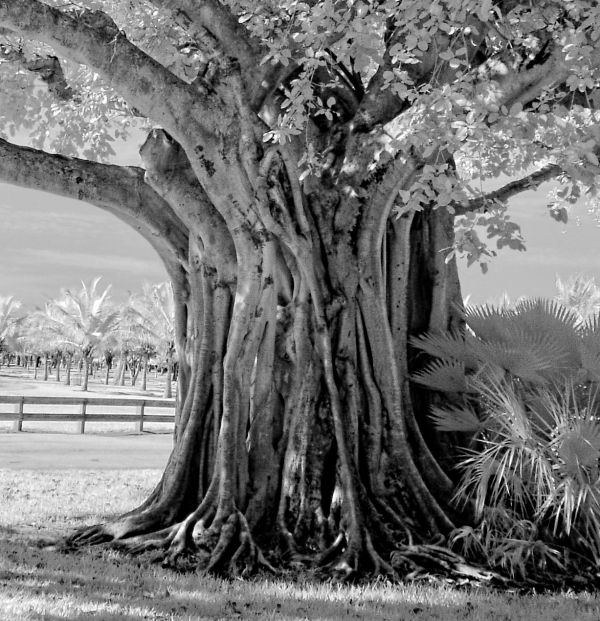 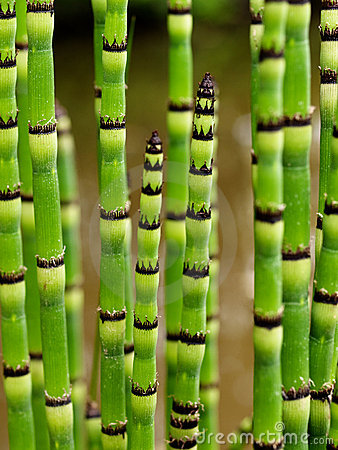 Stem (Trunk)
– supports branches, leaves, and flowers
– provides way a way to transport materials 

– VASCULAR TISSUE is contained for carrying substances to and from roots, leaves, flowers, and fruits 	

– some are specialized for food storage, protection,  photosynthesis, and reproduction
HOMEWORK
Read Section 4.1
Pg. 128, #1 – 7